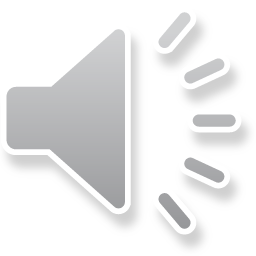 SOS and thedreaded bit complexity
Ryan O’Donnell
Carnegie Mellon
I apologize for being here.
“Hence the r-round SoS relaxation can be solved up to accuracy ϵ in time (mn·log(1/ϵ))O(r).”
[BBHKSZ12]
“The SoS hierarchy… can be solved in time nO(d) for degree parameter d.”
[BHKKMP16]
“We can find in (n polylog(M/ϵ))O(k) time [an ϵ-accurate, degree-k SOS dual solution].”
[BKS14]
“By semidefinite programming finding such a [degree ℓ dual solution] can be done in nO(ℓ) time.”
[Bar14]
“If there is a degree-ℓ SOS proof… it can be found in mnO(ℓ) time.”
[BS14]
“If a [degree-d SOS] proof exists it can be found in time nO(d).”
[OZ12]
“If there is a degree-d SoS proof with bit complexity nO(d), then one can be found in time nO(d).”
[RRS16]
“n-variable degree-d SOS proofs can be found in nO(d) time whenever they exist.”
[AOW15]
“We can compute the SOS(6) [relaxation] within arbitrary accuracy in polynomial time.”
[BM15]
“For any fixed t, [the SOS relaxation of order t] can be computed in polynomial time (to any precision).”
[Lau10]
“The r round [SOS] relaxation can be solved in nO(r) time on instances of size n.”
[MPW15]
“The SOS algorithm… with… parameter ℓ takes nO(ℓ) time to run.”
[Bar14]
“[If there is an SOS] proof of infeasibility of degree d, then it can be found in time O(m·nO(d)).”
[DMN12]
“There is an algorithm running in time nO(k) to optimize [in the degree-k SOS proof system].”
[Ats13]
“By using semidefinite programming, [SoS algorithm of degree q] run[s] in time nO(q).”
[BGGLT16]
“For each fixed t, [the degree-t SOS relaxation] may be computed… in poly. time to any fixed accuracy.”
[deKL10]
“One [can] optimize over [t-round SOS polytope] in time nO(t)·mO(1) up to numerical errors.”
[Rot13]
“… this refutation can also be found efficiently by solving a semidefinite program of size nO(d).”
[KOTZ13]
“Hence the r-round SoS relaxation can be solved up to accuracy ϵ in time (mn·log(1/ϵ))O(r).”
[BBHKSZ12]
“The SoS hierarchy… can be solved in time nO(d) for degree parameter d.”
[BHKKMP16]
“We can find in (n polylog(M/ϵ))O(k) time [an ϵ-accurate, degree-k SOS dual solution].”
[BKS14]
“By semidefinite programming finding such a [degree ℓ dual solution] can be done in nO(ℓ) time.”
[Bar14]
“If there is a degree-ℓ SOS proof… it can be found in mnO(ℓ) time.”
[BS14]
“If a [degree-d SOS] proof exists it can be found in time nO(d).”
[OZ12]
“If there is a degree-d SoS proof with bit complexity nO(d), then one can be found in time nO(d).”
[RRS16]
“n-variable degree-d SOS proofs can be found in nO(d) time whenever they exist.”
[AOW15]
“We can compute the SOS(6) [relaxation] within arbitrary accuracy in polynomial time.”
[BM15]
“For any fixed t, [the SOS relaxation of order t] can be computed in polynomial time (to any precision).”
[Lau10]
“The r round [SOS] relaxation can be solved in nO(r) time on instances of size n.”
[MPW15]
“The SOS algorithm… with… parameter ℓ takes nO(ℓ) time to run.”
[Bar14]
“[If there is an SOS] proof of infeasibility of degree d, then it can be found in time O(m·nO(d)).”
[DMN12]
“There is an algorithm running in time nO(k) to optimize [in the degree-k SOS proof system].”
[Ats13]
“By using semidefinite programming, [SoS algorithm of degree q] run[s] in time nO(q).”
[BGGLT16]
“For each fixed t, [the degree-t SOS relaxation] may be computed… in poly. time to any fixed accuracy.”
[deKL10]
“One [can] optimize over [t-round SOS polytope] in time nO(t)·mO(1) up to numerical errors.”
[Rot13]
“… this refutation can also be found efficiently by solving a semidefinite program of size nO(d).”
[KOTZ13]
“Hence the r-round SoS relaxation can be solved up to accuracy ϵ in time (mn·log(1/ϵ))O(r).”
[BBHKSZ12]
“The SoS hierarchy… can be solved in time nO(d) for degree parameter d.”
[BHKKMP16]
“We can find in (n polylog(M/ϵ))O(k) time [an ϵ-accurate, degree-k SOS dual solution].”
[BKS14]
“By semidefinite programming finding such a [degree ℓ dual solution] can be done in nO(ℓ) time.”
[Bar14]
“If there is a degree-ℓ SOS proof… it can be found in mnO(ℓ) time.”
[BS14]
“If a [degree-d SOS] proof exists it can be found in time nO(d).”
[OZ12]
“If there is a degree-d SoS proof with bit complexity nO(d), then one can be found in time nO(d).”
[RRS16]
“n-variable degree-d SOS proofs can be found in nO(d) time whenever they exist.”
[AOW15]
“We can compute the SOS(6) [relaxation] within arbitrary accuracy in polynomial time.”
[BM15]
“For any fixed t, [the SOS relaxation of order t] can be computed in polynomial time (to any precision).”
[Lau10]
“The r round [SOS] relaxation can be solved in nO(r) time on instances of size n.”
[MPW15]
“The SOS algorithm… with… parameter ℓ takes nO(ℓ) time to run.”
[Bar14]
“[If there is an SOS] proof of infeasibility of degree d, then it can be found in time O(m·nO(d)).”
[DMN12]
“There is an algorithm running in time nO(k) to optimize [in the degree-k SOS proof system].”
[Ats13]
“By using semidefinite programming, [SoS algorithm of degree q] run[s] in time nO(q).”
[BGGLT16]
“For each fixed t, [the degree-t SOS relaxation] may be computed… in poly. time to any fixed accuracy.”
[deKL10]
“One [can] optimize over [t-round SOS polytope] in time nO(t)·mO(1) up to numerical errors.”
[Rot13]
“… this refutation can also be found efficiently by solving a semidefinite program of size nO(d).”
[KOTZ13]
“Hence the r-round SoS relaxation can be solved up to accuracy ϵ in time (mn·log(1/ϵ))O(r).”
[BBHKSZ12]
“The SoS hierarchy… can be solved in time nO(d) for degree parameter d.”
[BHKKMP16]
“We can find in (n polylog(M/ϵ))O(k) time [an ϵ-accurate, degree-k SOS dual solution].”
[BKS14]
“By semidefinite programming finding such a [degree ℓ dual solution] can be done in nO(ℓ) time.”
[Bar14]
“If there is a degree-ℓ SOS proof… it can be found in mnO(ℓ) time.”
[BS14]
“If a [degree-d SOS] proof exists it can be found in time nO(d).”
[OZ12]
“If there is a degree-d SoS proof with bit complexity nO(d), then one can be found in time nO(d).”
[RRS16]
“n-variable degree-d SOS proofs can be found in nO(d) time whenever they exist.”
[AOW15]
“We can compute the SOS(6) [relaxation] within arbitrary accuracy in polynomial time.”
[BM15]
“For any fixed t, [the SOS relaxation of order t] can be computed in polynomial time (to any precision).”
[Lau10]
“The r round [SOS] relaxation can be solved in nO(r) time on instances of size n.”
[MPW15]
“The SOS algorithm… with… parameter ℓ takes nO(ℓ) time to run.”
[Bar14]
“[If there is an SOS] proof of infeasibility of degree d, then it can be found in time O(m·nO(d)).”
[DMN12]
“There is an algorithm running in time nO(k) to optimize [in the degree-k SOS proof system].”
[Ats13]
“By using semidefinite programming, [SoS algorithm of degree q] run[s] in time nO(q).”
[BGGLT16]
“For each fixed t, [the degree-t SOS relaxation] may be computed… in poly. time to any fixed accuracy.”
[deKL10]
“One [can] optimize over [t-round SOS polytope] in time nO(t)·mO(1) up to numerical errors.”
[Rot13]
“… this refutation can also be found efficiently by solving a semidefinite program of size nO(d).”
[KOTZ13]
“Hence the r-round SoS relaxation can be solved up to accuracy ϵ in time (mn·log(1/ϵ))O(r).”
[BBHKSZ12]
“The SoS hierarchy… can be solved in time nO(d) for degree parameter d.”
[BHKKMP16]
“We can find in (n polylog(M/ϵ))O(k) time [an ϵ-accurate, degree-k SOS dual solution].”
[BKS14]
“By semidefinite programming finding such a [degree ℓ dual solution] can be done in nO(ℓ) time.”
[Bar14]
“If there is a degree-ℓ SOS proof… it can be found in mnO(ℓ) time.”
[BS14]
[OZ12]
“If a [degree-d SOS] proof exists it can be found in time nO(d).”
“If there is a degree-d SoS proof with bit complexity nO(d), then one can be found in time nO(d).”
[RRS16]
“n-variable degree-d SOS proofs can be found in nO(d) time whenever they exist.”
[AOW15]
“We can compute the SOS(6) [relaxation] within arbitrary accuracy in polynomial time.”
[BM15]
“For any fixed t, [the SOS relaxation of order t] can be computed in polynomial time (to any precision).”
[Lau10]
“The r round [SOS] relaxation can be solved in nO(r) time on instances of size n.”
[MPW15]
“The SOS algorithm… with… parameter ℓ takes nO(ℓ) time to run.”
[Bar14]
“[If there is an SOS] proof of infeasibility of degree d, then it can be found in time O(m·nO(d)).”
[DMN12]
“There is an algorithm running in time nO(k) to optimize [in the degree-k SOS proof system].”
[Ats13]
“By using semidefinite programming, [SoS algorithm of degree q] run[s] in time nO(q).”
[BGGLT16]
“For each fixed t, [the degree-t SOS relaxation] may be computed… in poly. time to any fixed accuracy.”
[deKL10]
“One [can] optimize over [t-round SOS polytope] in time nO(t)·mO(1) up to numerical errors.”
[Rot13]
“… this refutation can also be found efficiently by solving a semidefinite program of size nO(d).”
[KOTZ13]
You would be forgiven for thinking that…
“Degree-d SOS solutions can be approximately
computed in nO(d) time by SDP.”
*
This statement is false.
*More accurately: It is not known to be true.
And I would bet on it being false.
You would be forgiven for thinking that…
“Degree-d SOS solutions can be approximately
computed in nO(d) time by SDP.”
*
This statement is still false.
(Still false even when we haveBoolean constraints            for all i.)
= 1
Let’s back up the truck.
Linear programming feasibility problem
Input:		A ∈ ℚm×n,    b ∈ ℚm
Decide:		Is K = {x ∈ ℝn : Ax ≤ b} nonempty?
Is this problem in P?
Linear programming feasibility problem
Input:		A ∈ ℚm×n,    b ∈ ℚm
Decide:		Is K = {x ∈ ℝn : Ax ≤ b} nonempty?
Is this problem solvable in polynomial time in size of the input?

Size of the input:  
L = 〈A〉+〈b〉,   where 〈X〉 = # bits needed to write X
Linear programming feasibility problem
Input:		A ∈ ℚm×n,    b ∈ ℚm
[ L = 〈A〉+〈b〉 ]
Decide:		Is K = {x ∈ ℝn : Ax ≤ b} nonempty?
Is this problem in NP?
Linear programming feasibility problem
Input:		A ∈ ℚm×n,    b ∈ ℚm
[ L = 〈A〉+〈b〉 ]
Decide:		Is K = {x ∈ ℝn : Ax ≤ b} nonempty?
Is this problem in NP?
Not immediately obvious.
If K is nonempty, does it contain a rational point x?
If K is nonempty, does it contain a point x with ||x|| ≤ exp(L)?
Yes, and yes, by elementary linear algebra.
Linear programming feasibility problem
Input:		A ∈ ℚm×n,    b ∈ ℚm
[ L = 〈A〉+〈b〉 ]
Decide:		Is K = {x ∈ ℝn : Ax ≤ b} nonempty?
Is this problem in NP?
Yes.
If K is nonempty, it contains x ∈ ℚn with 〈x〉 ≤ poly(L).
Linear programming feasibility problem
Input:		A ∈ ℚm×n,    b ∈ ℚm
[ L = 〈A〉+〈b〉 ]
Decide:		Is K = {x ∈ ℝn : Ax ≤ b} nonempty?
Is this problem in NP?
Yes.
Is this problem in coNP?
Yes.
There’s a dual LP, K* = { y : y ≥ 0, ATy = 0, bTy ≤ −1},such that K* is feasible iff K is infeasible.
Linear programming feasibility problem
Input:		A ∈ ℚm×n,    b ∈ ℚm
[ L = 〈A〉+〈b〉 ]
Decide:		Is K = {x ∈ ℝn : Ax ≤ b} nonempty?
Is this problem in NP?
Yes.
Is this problem in coNP?
Yes.
Is this problem in P?
Yes.
Ellipsoid Algorithm.
[Khachiyan’79, Gács–Lovász’79]
Ellipsoid Algorithm
Input:	Radii R > r > 0.
		Convex set K ⊆ ℝn given by a “separation oracle”.

		Oracle(x0) either returns “x0 ∈ K”
		or else a halfspace “aTx ≤ c” containing K but not x0.

Assumption:	Either K = ∅,
			or K ⊆ BallR(0) and K contains a ball of radius r.

Output:	Either a point in K, or else “K = ∅”.
K
r
R
Keeps going till center in K,or ellipsoid too small to contain radius-r ball.
Time:	poly(〈R〉, 〈r〉, n, L), 
		L = max bit-size of oracle’s answers
Ellipsoid Algorithm
Input:	Radii R > r > 0, separation oracle for K.

Assumption:	Either K = ∅,
			or K ⊆ BallR(0) and K contains a ball of radius r.

Time:	poly(〈R〉, 〈r〉, n, L)

LPs:		R = exp(L) suffices. 
		If K is not full-dimensional (common!), no r works.
		But little tricks get around that, can use r = exp(−L).
Ellipsoid Algorithm solves LP feasibility in poly(L) time.
Bonus:  Can find vertices, optimize linear functions,detect unboundedness, etc., all in poly(L) time.
Double Bonus:  # of inequalities m can be anything,
so long as you have a poly-time separation oracle.
Everything you think you know about poly-time LP solvability…
Although…
Double Bonus:  # of inequalities m can be anything,
so long as you have a poly-time separation oracle.
This part requires the theory of“simultaneous Diophantine approximation”
and the Lenstra−Lenstra−Lovászlattice basis reduction algorithm…
Semidefinite programming feasibility problem
Input:		A ∈ ℚm×n2,    b ∈ ℚm
[ L = 〈A〉+〈b〉 ]
Decide:		Is K = {X ∈ ℝn2 : AX ≤ b,  X is PSD} nonempty?
X is PSD  ⇔
for all y ∈ ℝn
(Infinitely) many linear inequalities on X.
There is a poly-time separation oracle:
       Deciding if a given X is PSD is in P.
So semidefinite program feasibility is in P?
Ellipsoid Algorithm
Input:	Radii R > r > 0.
		Convex set K ⊆ ℝn given by a “separation oracle”.

		Oracle(x0) either returns “x0 ∈ K”
		or else a halfspace “aTx ≤ c” containing K but not x0.

Assumption:	Either K = ∅,
			or K ⊆ BallR(0) and K contains a ball of radius r.

Output:	Either a point in K, or else “K = ∅”.
Semidefinite programming feasibility problem
Input:		A ∈ ℚm×n2,    b ∈ ℚm
[ L = 〈A〉+〈b〉 ]
Decide:		Is K = {x ∈ ℝn2 : AX ≤ b,  X is PSD} nonempty?
The r problem:
There are feasible rational SDPs where
the only feasible points are irrational.
The R problem:
There are feasible SDPs where the only 
feasible points X have 〈X〉 = exp(L).
[J. Ramana, Khachiyan]
Semidefinite programming feasibility problem
Input:		A ∈ ℚm×n2,    b ∈ ℚm
[ L = 〈A〉+〈b〉 ]
Decide:		Is K = {x ∈ ℝn2 : AX ≤ b,  X is PSD} nonempty?
Is this problem in NP?
Unknown.  (Believed not.)
Is this problem in coNP?
If and only if it’s in NP.
[M. Ramana’97]:  An exact SDP duality theorem,		   no “Slater condition” stuff.
Semidefinite programming feasibility problem
Input:		A ∈ ℚm×n2,    b ∈ ℚm
[ L = 〈A〉+〈b〉 ]
Decide:		Is K = {x ∈ ℝn2 : AX ≤ b,  X is PSD} nonempty?
Is this problem in NP?
Unknown.  (Believed not.)
Is this problem in coNP?
If and only if it’s in NP.
Is this problem decidable?
Yes, by existential theory of reals.
[Grigoriev–Vorobjov’88]:
[Canny’88]:  In PSPACE.
In EXP.
Sum of Squares testing
Input:		P(x1, …, xn) ∈ ℚ[x1, …, xn]
Decide:		Is  P =           for some Si ∈ ℝ[x1, …, xn]?
This is a special case of SDP feasibility testing.
E.g. P(x,y,z) = x4+xy3+y4−3x2yz−4xy2z+2x2z2+xz3+yz3+z4  is SOS?
iff
is feasible
M
Sum of Squares testing
Input:		P(x1, …, xn) ∈ ℚ[x1, …, xn]
Decide:		Is  P =           for some Si ∈ ℝ[x1, …, xn]?
This is a special case of SDP feasibility testing.
E.g. P(x,y,z) = x4+xy3+y4−3x2yz−4xy2z+2x2z2+xz3+yz3+z4  is SOS?
Not known to be any easier.

Best upper bound known is PSPACE.
Sum of Squares testing
Input:		P(x1, …, xn) ∈ ℚ[x1, …, xn]
Decide:		Is  P =           for some Si ∈ ℝ[x1, …, xn]?
This is a special case of SDP feasibility testing.
E.g. P(x,y,z) = x4+xy3+y4−3x2yz−4xy2z+2x2z2+xz3+yz3+z4  is SOS?
The r problem:
The SDP is never full-dimensional.
This P is SOS, not a sum of rational squares.
Tough to be in NP?
[Scheiderer’13]
Sum of Squares testing
Input:		P(x1, …, xn) ∈ ℚ[x1, …, xn]
Decide:		Is  P =           for some Si ∈ ℝ[x1, …, xn]?
This is a special case of SDP feasibility testing.
E.g. P(x,y,z) = x4+xy3+y4−3x2yz−4xy2z+2x2z2+xz3+yz3+z4  is SOS?
The r problem:
The SDP is never full-dimensional.
This P is SOS, not a sum of rational squares.
The R problem:
I don’t know if it’s an issue.  (Do you?)
Approximate Sum of Squares testing?
Perhaps you were just trying to certify P(x) ≥ 0 on ℝn.
Maybe you don’t mind just certifying P(x) ≥ −ϵ.
Makes more sense if there are constraints on x.
Let’s recall the SOS Method in optimization.
P1(x1, …, xn) = 0
            ···
Pm(x1, …, xn) = 0
Q 1(x1, …, xn) ≥ 0
             ···
Qm′(x1, …, xn) ≥ 0
Max   S(x1, …, xn)
s.t.
inequalities
equalities
S,   P1 …, Pm,   Q1, …, Qm′are all polys of low degree (e.g., deg ≤ 3)
Encodes lots of natural NP-hard problems:Max-Cut, Max-3SAT, Min-Bisection, Max-Clique, …
P1(x1, …, xn) = 0
            ···
Pm(x1, …, xn) = 0
Q 1(x1, …, xn) ≥ 0
             ···
Qm′(x1, …, xn) ≥ 0
Max   S(x1, …, xn)
s.t.
inequalities
equalities
SOS(d) Method:


(Try to) certify S ≤ β on feasible region by writingβ−S = A + ∑ Bi Qi + ∑ Ci Pi

where A, Bi’s are SOS, and deg(A), deg(BiQi), deg(CiPi) ≤ d.
Existence of these is an SDP feasibility problem of size nO(d).
P1(x1, …, xn) = 0
            ···
Pm(x1, …, xn) = 0
Q 1(x1, …, xn) ≥ 0
             ···
Qm′(x1, …, xn) ≥ 0
Max   S(x1, …, xn)
s.t.
inequalities
equalities
Typically:
Inequalities include
“Compact” (“Archimedean”) case.
P1(x1, …, xn) = 0
            ···
Pm(x1, …, xn) = 0
Q 1(x1, …, xn) ≥ 0
             ···
Qm′(x1, …, xn) ≥ 0
Max   S(x1, …, xn)
s.t.
inequalities
equalities
Typically:
Inequalities include
Good news!
“The r problem”  is no longer really a problem!

  Fuzz the feasible region to contain a tiny ball.    A fuzzy certificate of S ≤ β can be fixed to a 
genuine certificate of S ≤ β + exp(−nd).
P1(x1, …, xn) = 0
            ···
Pm(x1, …, xn) = 0
Q 1(x1, …, xn) ≥ 0
             ···
Qm′(x1, …, xn) ≥ 0
Max   S(x1, …, xn)
s.t.
inequalities
equalities
Typically:
Inequalities include
Good news!
“The r problem”  is no longer really a problem!

“The R problem” is still a problem!
Bad news!
[O’17]:
A degree-2 instance where any approximatelygood certificate requires exp(exp(n))-size coeffs.
P1(x1, …, xn) = 0
            ···
Pm(x1, …, xn) = 0
Q 1(x1, …, xn) ≥ 0
             ···
Qm′(x1, …, xn) ≥ 0
Max   S(x1, …, xn)
s.t.
inequalities
equalities
Inequalities include
Typically:
Good news!
“The r problem”  is no longer really a problem!

“The R problem” is still a problem!
Bad news!
[Raghavendra–Weitz’17]:
Even when all Boolean equalities 	are included!
=
P1(x1, …, xn) = 0
            ···
Pm(x1, …, xn) = 0
Q 1(x1, …, xn) ≥ 0
             ···
Qm′(x1, …, xn) ≥ 0
Max   S(x1, …, xn)
s.t.
inequalities
equalities
Good news!
When the Boolean equalities
	are the only constraints, everything is OK!
Goemans–Williamson Max-Cut algorithm is OK.
E.g.:
This was carefully proved by Delorme & Poljakin 1990.  (4 years prior to Goemans–Williamson!)
=
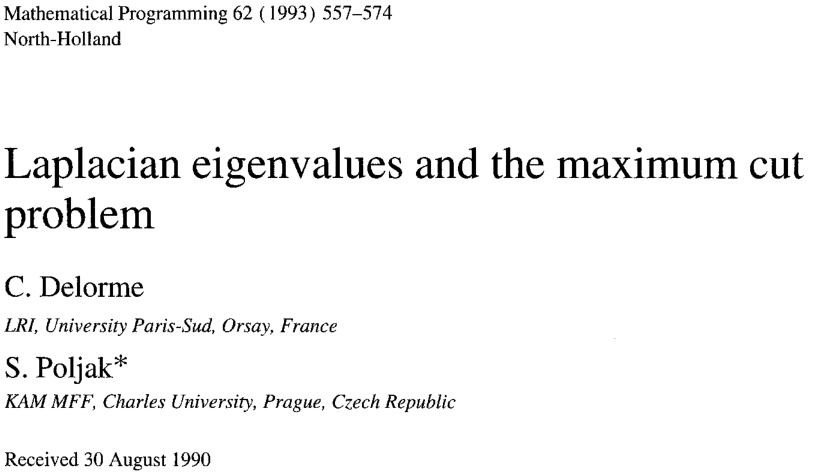 The SOS(2) certificate
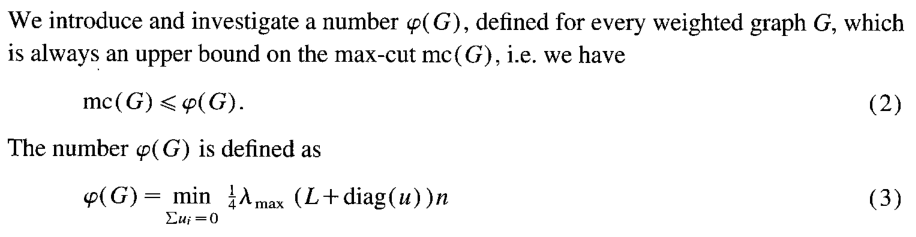 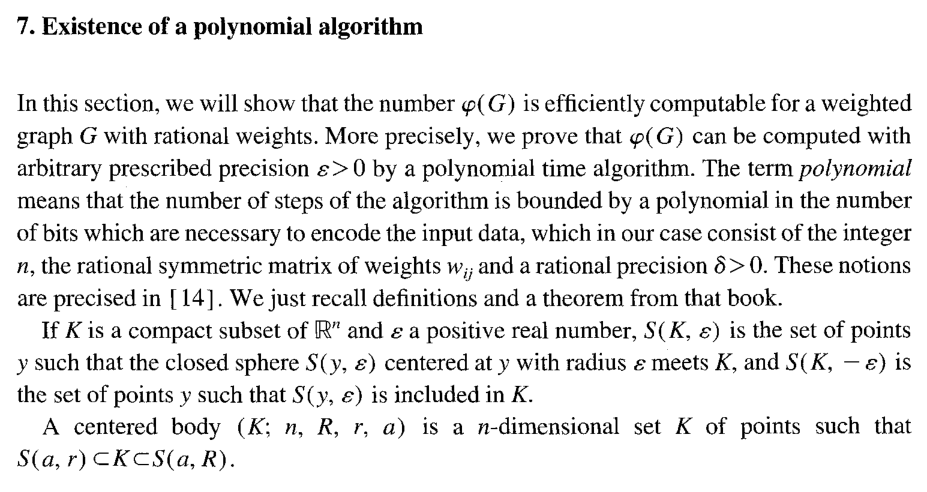 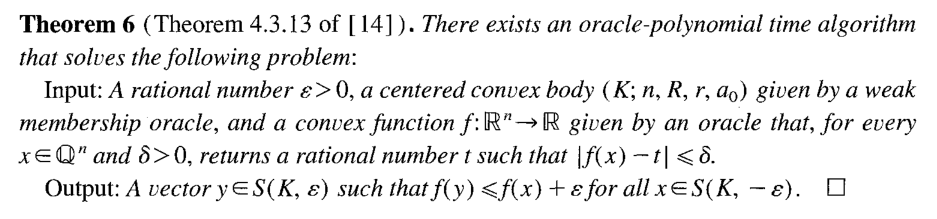 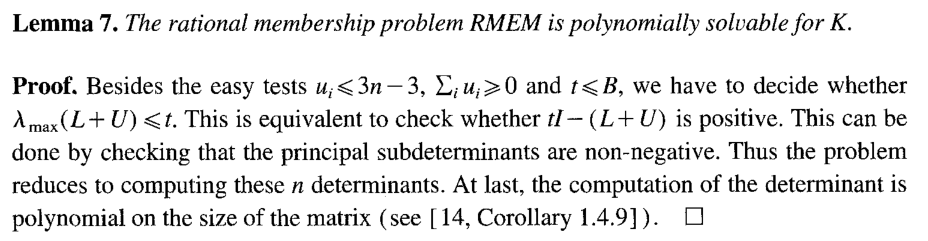 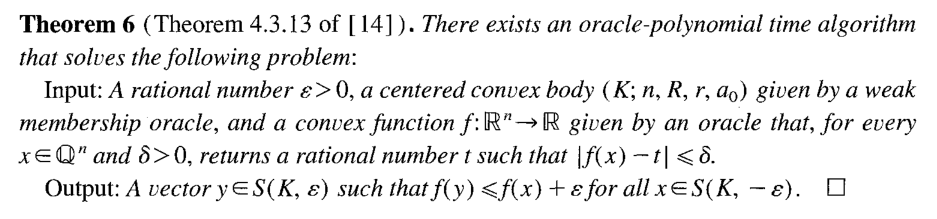 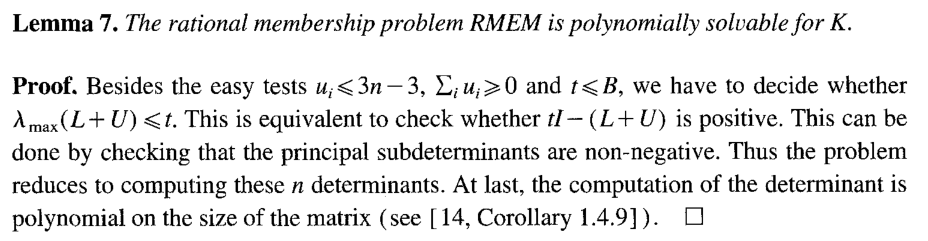 Erroneous explanation for whytesting PSD-ness is in P.
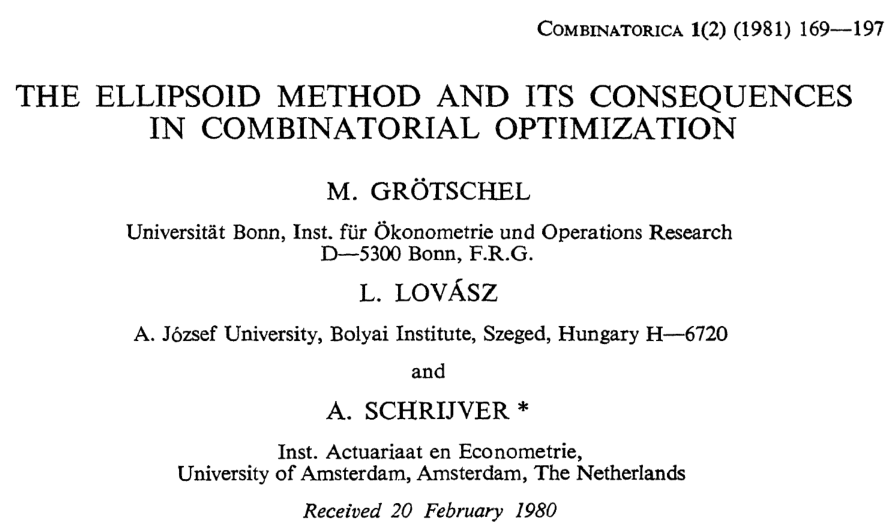 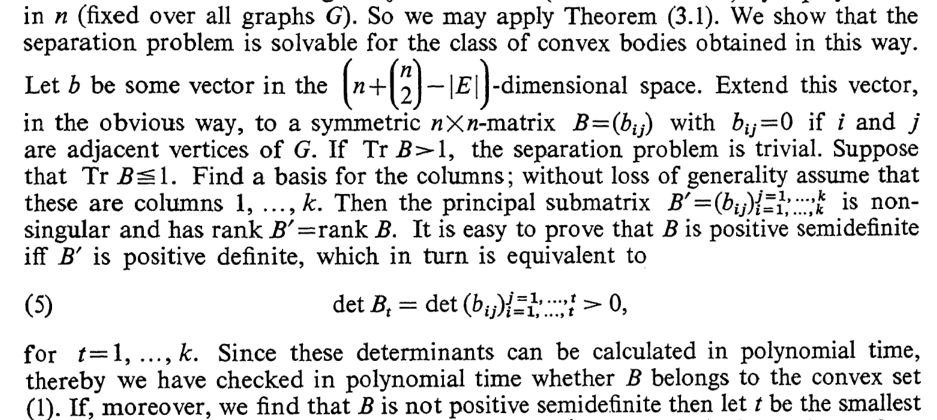 P1(x1, …, xn) = 0
            ···
Pm(x1, …, xn) = 0
Q 1(x1, …, xn) ≥ 0
             ···
Qm′(x1, …, xn) ≥ 0
Max   S(x1, …, xn)
s.t.
inequalities
equalities
Good news!
When the Boolean equalities
	are the only constraints, everything is OK!
More OK cases!
Boolean+Clique
Boolean+Matching constraints
Boolean Bisection/Approx-Bisection constraints

Unit vector constraints:
[Raghavendra
       –Weitz’17]:
=
P1(x1, …, xn) = 0
            ···
Pm(x1, …, xn) = 0
Q 1(x1, …, xn) ≥ 0
             ···
Qm′(x1, …, xn) ≥ 0
Max   S(x1, …, xn)
s.t.
inequalities
equalities
Good news!
When the Boolean equalities
	are the only constraints, everything is OK!
More OK cases!
Roughly:
	When all the equalities that are implied	by the given equalities & inequalities	are implied for “easy” reasons.
[Raghavendra
       –Weitz’17]:
=
P1(x1, …, xn) = 0
            ···
Pm(x1, …, xn) = 0
Q 1(x1, …, xn) ≥ 0
             ···
Qm′(x1, …, xn) ≥ 0
Max   S(x1, …, xn)
s.t.
inequalities
equalities
Good news!
When the Boolean equalities
	are the only constraints, everything is OK!
Bad news!
A seemingly not OK case, for Boolean CSPs:

Instead of trying to maximize the Objective,
    you try imposing equality constraints like	“Objective = β”.
=
“Hence the r-round SoS relaxation can be solved up to accuracy ϵ in time (mn·log(1/ϵ))O(r).”
[BBHKSZ12]
If your motivation is to use SOS to show thatcertain approximation ratios are achievablein P, in the Turing Machine model,
then please take some care.
“The SoS hierarchy… can be solved in time nO(d) for degree parameter d.”
[BHKKMP16]
“We can find in (n polylog(M/ϵ))O(k) time [an ϵ-accurate, degree-k SOS dual solution].”
[BKS14]
“By semidefinite programming finding such a [degree ℓ dual solution] can be done in nO(ℓ) time.”
[Bar14]
“If there is a degree-ℓ SOS proof… it can be found in mnO(ℓ) time.”
[BS14]
“If a [degree-d SOS] proof exists it can be found in time nO(d).”
[OZ12]
“If there is a degree-d SoS proof with bit complexity nO(d), then one can be found in time nO(d).”
[RRS16]
“n-variable degree-d SOS proofs can be found in nO(d) time whenever they exist.”
[AOW15]
“We can compute the SOS(6) [relaxation] within arbitrary accuracy in polynomial time.”
[BM15]
“For any fixed t, [the SOS relaxation of order t] can be computed in polynomial time (to any precision).”
[Lau10]
“The r round [SOS] relaxation can be solved in nO(r) time on instances of size n.”
[MPW15]
“The SOS algorithm… with… parameter ℓ takes nO(ℓ) time to run.”
[Bar14]
“[If there is an SOS] proof of infeasibility of degree d, then it can be found in time O(m·nO(d)).”
[DMN12]
“There is an algorithm running in time nO(k) to optimize [in the degree-k SOS proof system].”
[Ats13]
“By using semidefinite programming, [SoS algorithm of degree q] run[s] in time nO(q).”
[BGGLT16]
“For each fixed t, [the degree-t SOS relaxation] may be computed… in poly. time to any fixed accuracy.”
[deKL10]
“One [can] optimize over [t-round SOS polytope] in time nO(t)·mO(1) up to numerical errors.”
[Rot13]
“… this refutation can also be found efficiently by solving a semidefinite program of size nO(d).”
[KOTZ13]
Thanks!